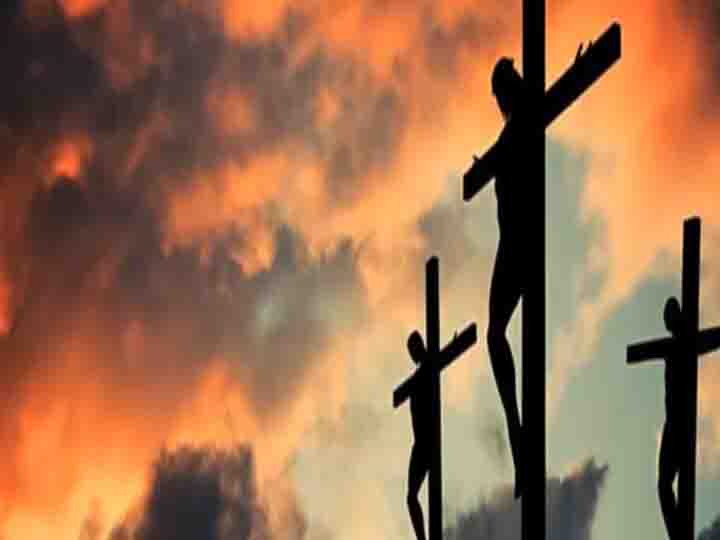 祢愛永不變
有情天創作系列
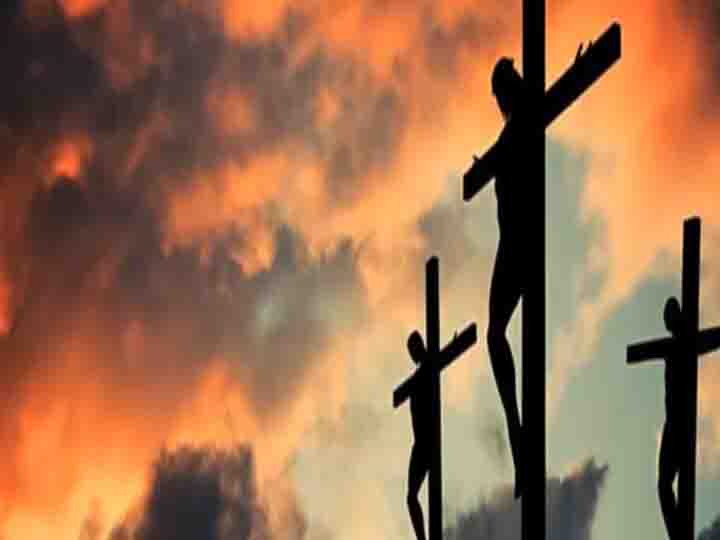 祢愛永不變
祢流出寶血  
洗淨我汙穢
將我的生命贖回
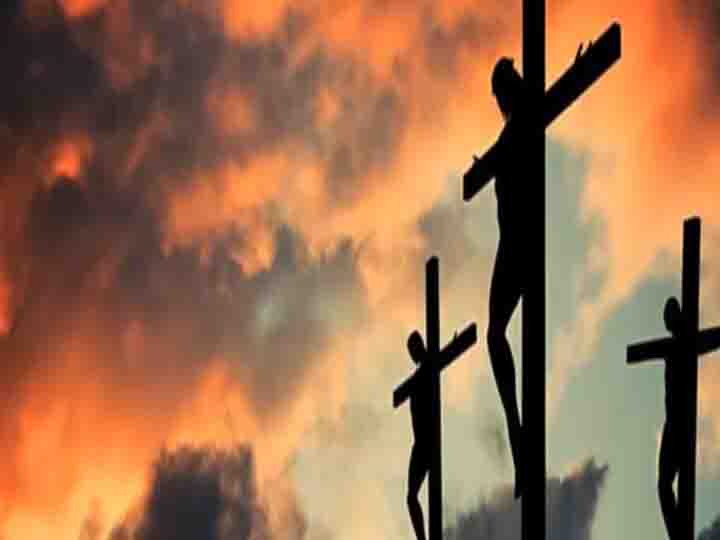 祢愛永不變
祢為了我的罪  
犧牲永不悔
顯明祢極大恩惠
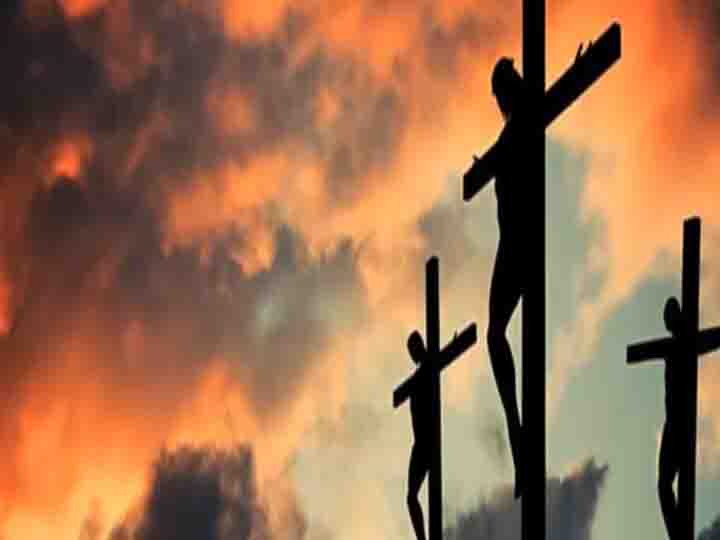 祢愛永不變
我深深體會 
祢愛的寶貴
獻上自己永追隨
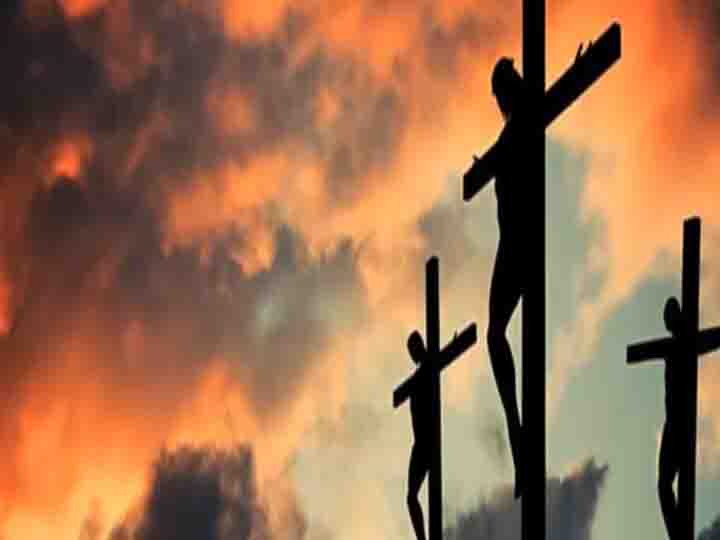 祢愛永不變
或傷心或氣餒
或生離或死別
願剛強壯膽
永遠不後退
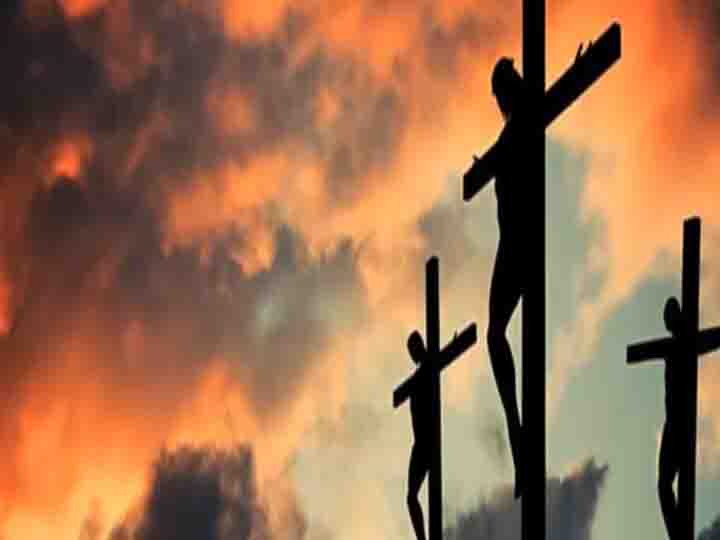 祢愛永不變
哦~祢愛永不變 
從今直到永遠
深深澆灌我心田
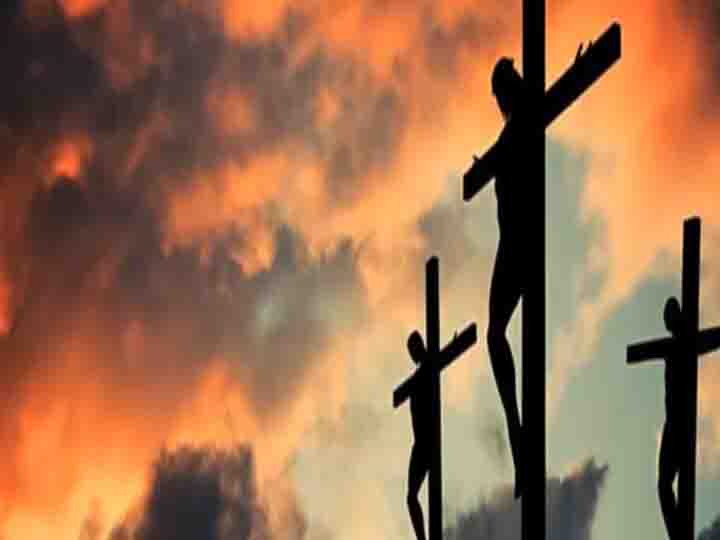 祢愛永不變
或天旋或地轉 
經滄海歷桑田
都不能叫我
與祢愛隔絕
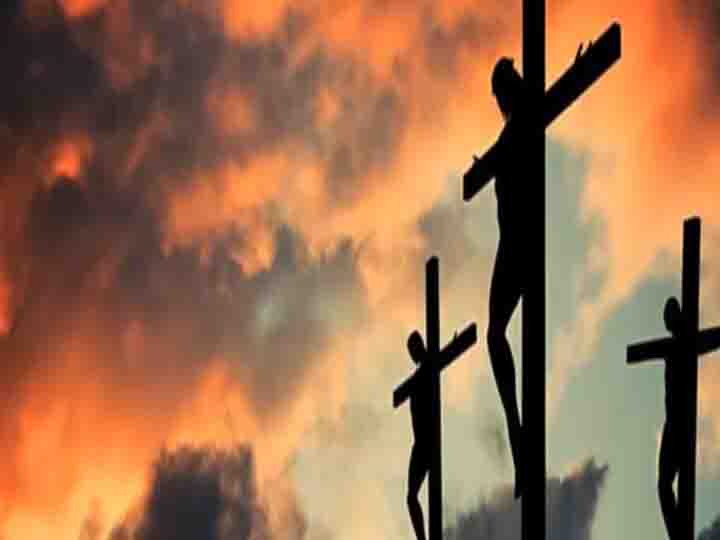 祢愛永不變
祢流出寶血
將我命贖回
獻上自己永追隨